UK (CEH) and ACTRIS
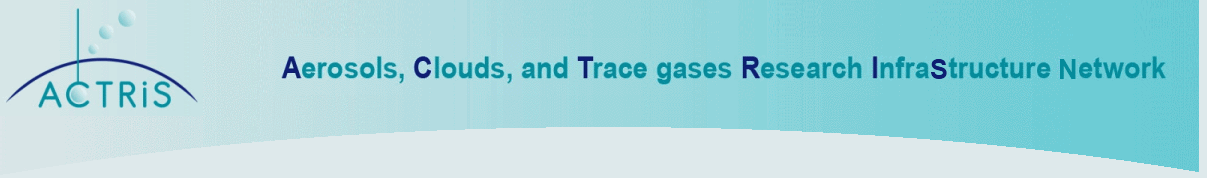 WP3: In-situ chemical, physical and optical properties of aerosols 

WP4: Trace gases networking: Volatile organic carbon and nitrogen oxides
UK (CEH) and ACTRIS
WP3: In-situ chemical, physical and optical properties of aerosols 

Implementation of existing and development of new protocols for particle number size distributions and aerosol optical properties
Implementation of sampling and analysis of organic and elemental carbon and organic tracers for source identification
Development of measurement protocols for cloud condensation nuclei measurements
UK (CEH) and ACTRIS
WP4: Trace gases networking: Volatile organic carbon and nitrogen oxides

integrate and harmonise trace gas measurements in Europe
implement standardised measurement protocols (SOPs) and common European calibration scales for VOCs and NOxy in support of the European EMEP and global GAW strategy and according to data quality objectives formulated by these initiatives.
UK (CEH) and ACTRIS
WP4: Trace gases networking: Volatile organic carbon and nitrogen oxides

Two UK ‘rural’ sites: Auchencorth and Harwell,
plus NCAS observatory in Cape Verde Islands

Both UK sites are EMEP ‘supersites’ funded by Defra

First round-robin calibrations for NOx and VOCs in progress
UK (CEH) and ACTRIS
Auchencorth: EMEP ‘Level 3’ south Scotland

Available for transnational access under ACTRIS
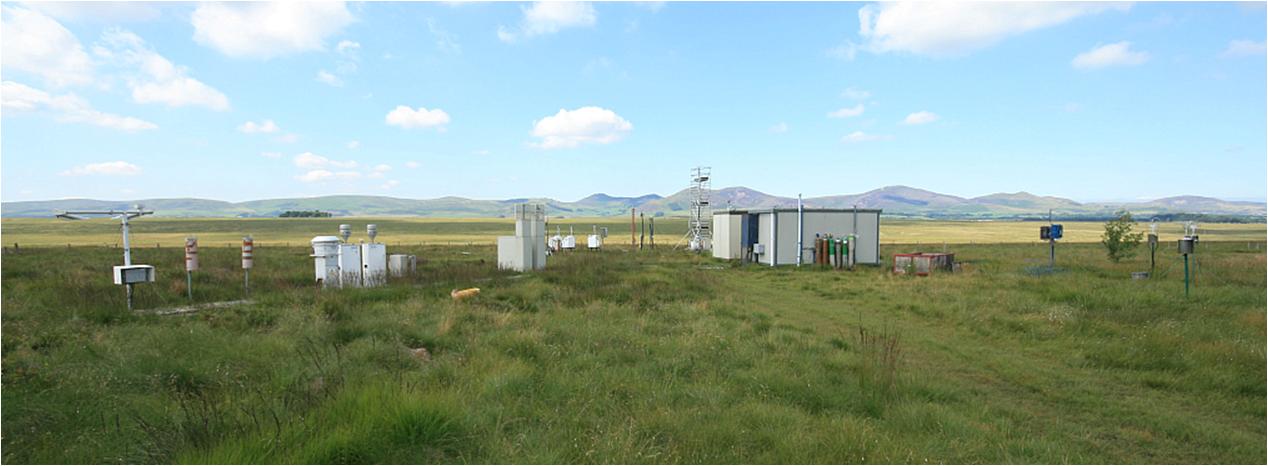 Auchencorth (UK): current status (VOC)
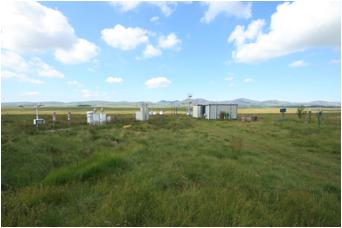 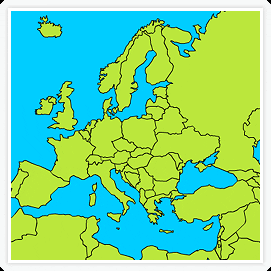 NMHCs (from 2006)
C2: ethane, ethene, ethyne
C3: propane, propene
C4: n-butane, isobutane, 1,3-butadiene, 1-butene, cis/trans-2-butene
C5: n-pentane, isopentane, cis-2-pentene, isoprene
C6: n-hexane, 2/3-methyl pentane
C7+: n-heptane, n-octane, isooctane
Arom: benzene, toluene, xylenes, trimethyl benzene, ethyl benzene
Quality assurance:
Instrument: GC-FID
Preconcentration: PE TurboMatrix
Sample volume: 0.6 liter, trap at -30 °C, trap material  CarbosorbB/Carbosieve SIII
Water removal: Nafion dryer
Scale: NPL, ppb standard, 30-components
Calibration interval: 4x 1h every 2 wk
Quality checks: 
routine checks: daily chromatography
final checks: quarterly
Database: UKAIR, EMEP
Measurement instruction: no
Other issues: operated remotely by VNC
Auchencorth (UK)  current status (Noxy)
from 2011
Auchencorth (UK)  current status (Aerosols)
+ TEOM/FDMS PM2.5 and PM10 hourly, + gravimetric PM10  daily
+ PM10 heavy metals weekly, + speciated mercury 3-hourly, + EC/OC weekly filter
Time Series
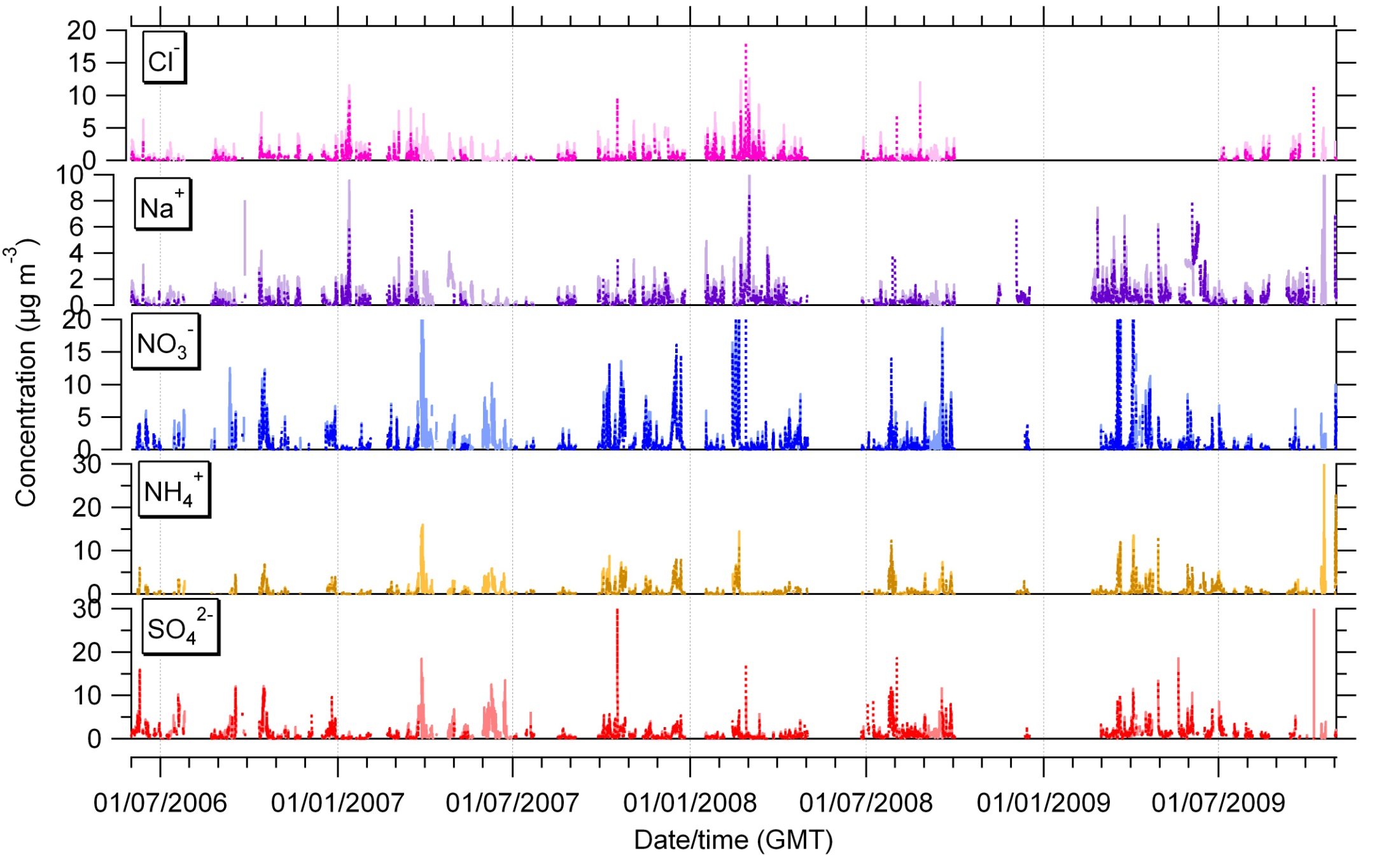 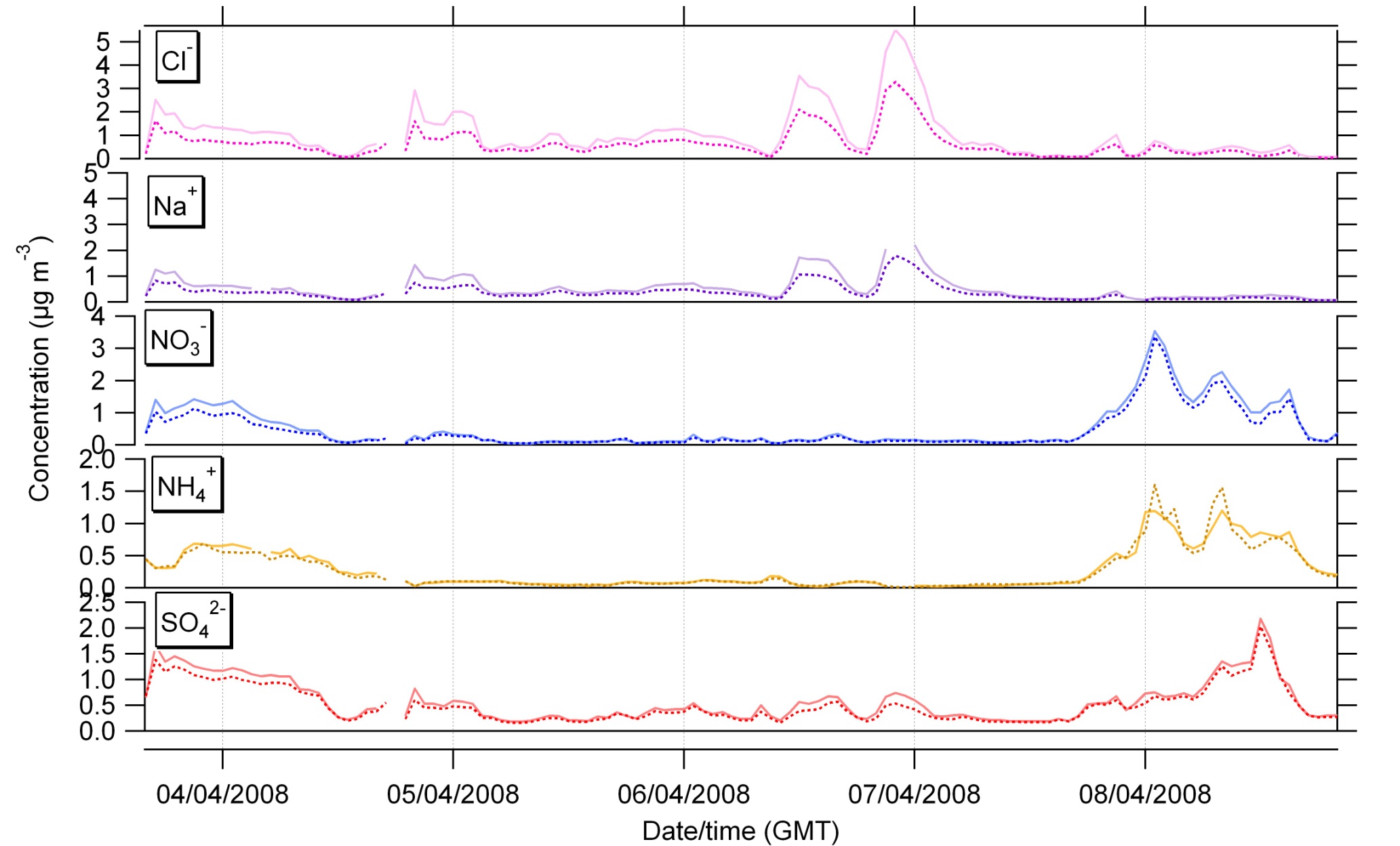 [Speaker Notes: Cl -]
UK (CEH) and ACTRIS
Harwell: EMEP ‘Level 2’ south England
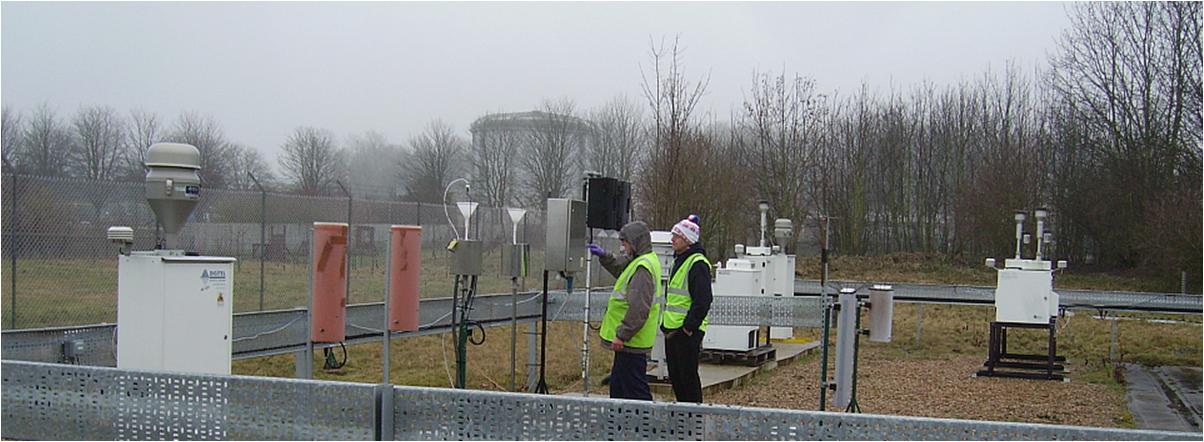 HARWELL(UK)  current status (Aerosols)
+ TEOM/FDMS PM2.5 and PM10 hourly, + gravimetric PM10  daily
+ PM10 heavy metals weekly, + mercury 3-hourly , + EC/OC weekly filter